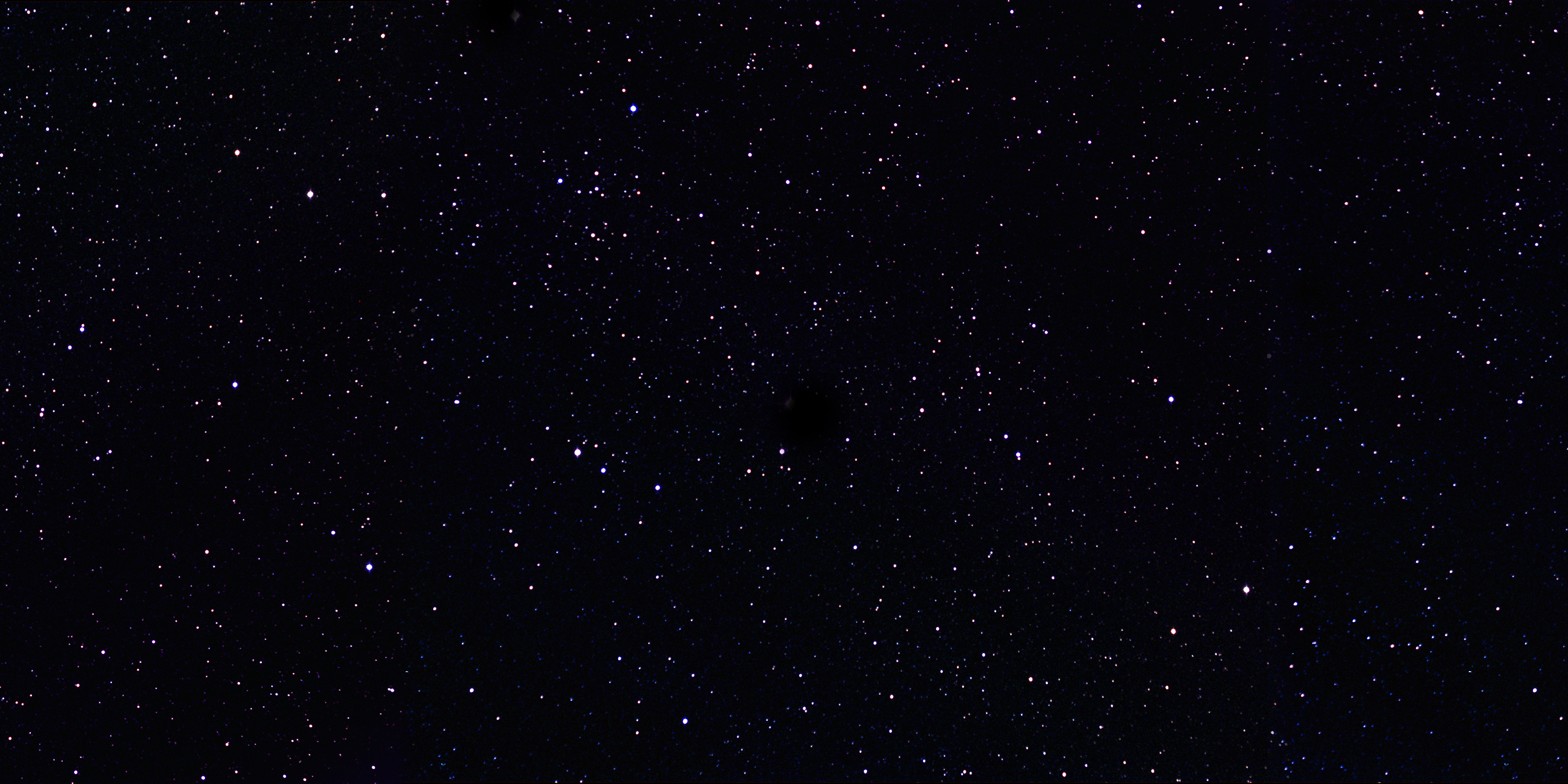 Joint Polar Satellite System
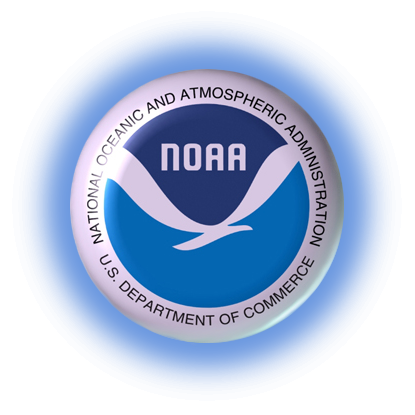 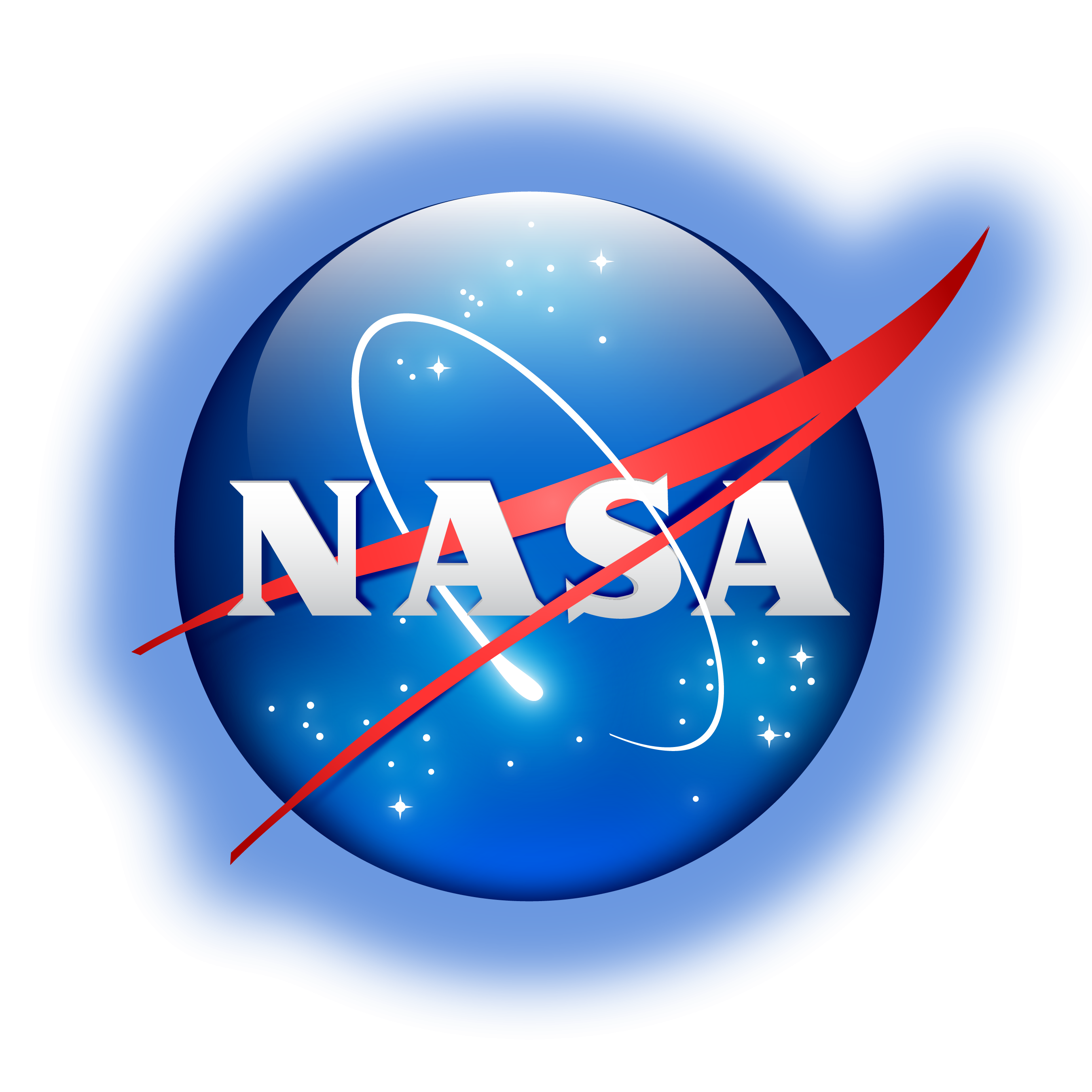 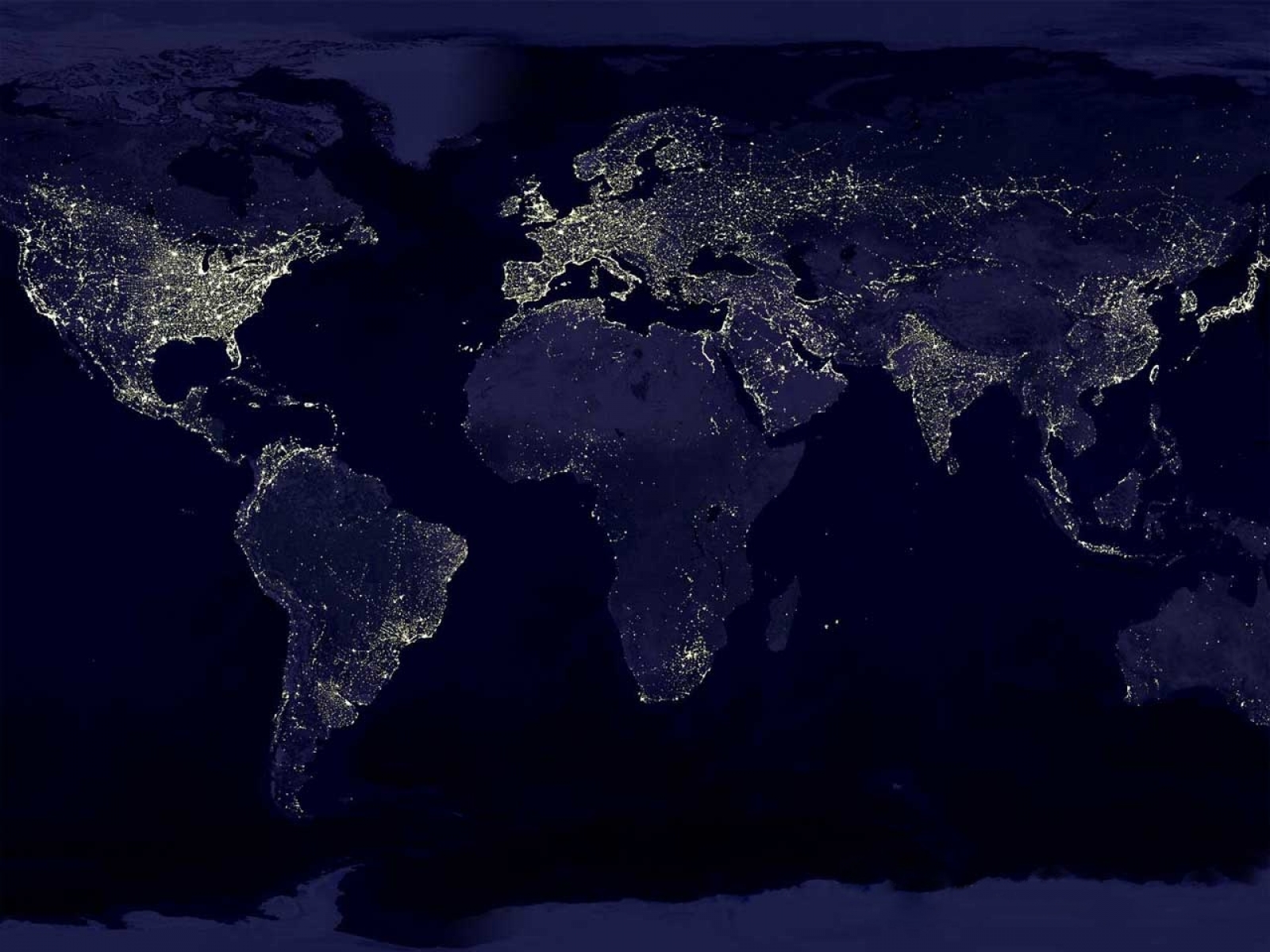 JPSS overview and plans for aerosol assimilation
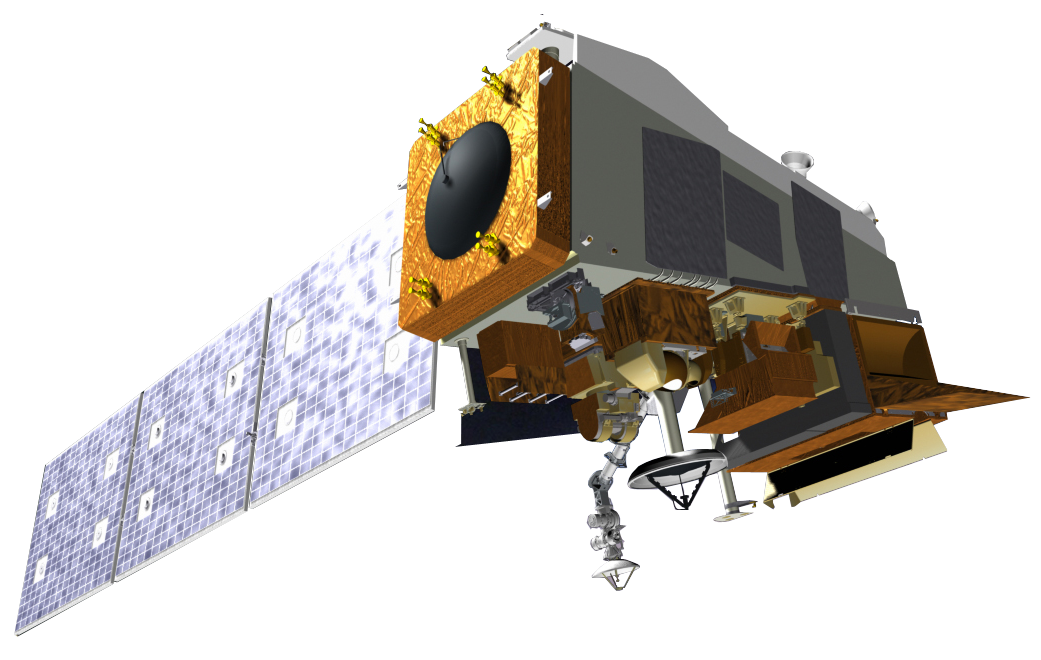 Mitch Goldberg, JPSS Chief Scientist
Shobha Kondragunta, STAR
Nineteenth Annual George Mason University Conference on
Atmospheric Transport and Dispersion Modeling
JPSS Overview
JPSS consists of three satellites (Suomi NPP, JPSS-1, JPSS-2), ground system and operations through 2025
SNPP is now NOAA’s primary weather polar orbiting satellite providing global data.
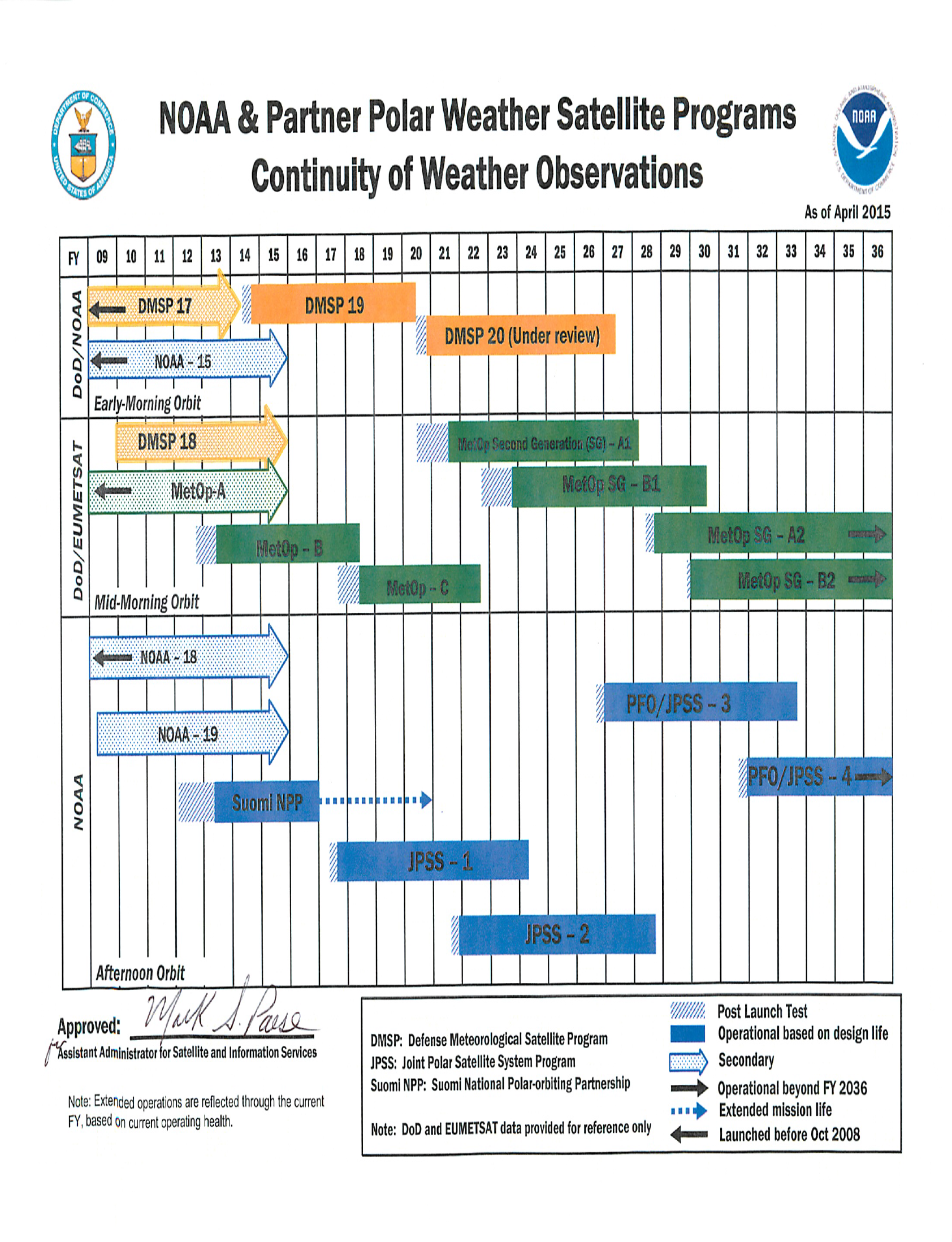 JPSS Instruments
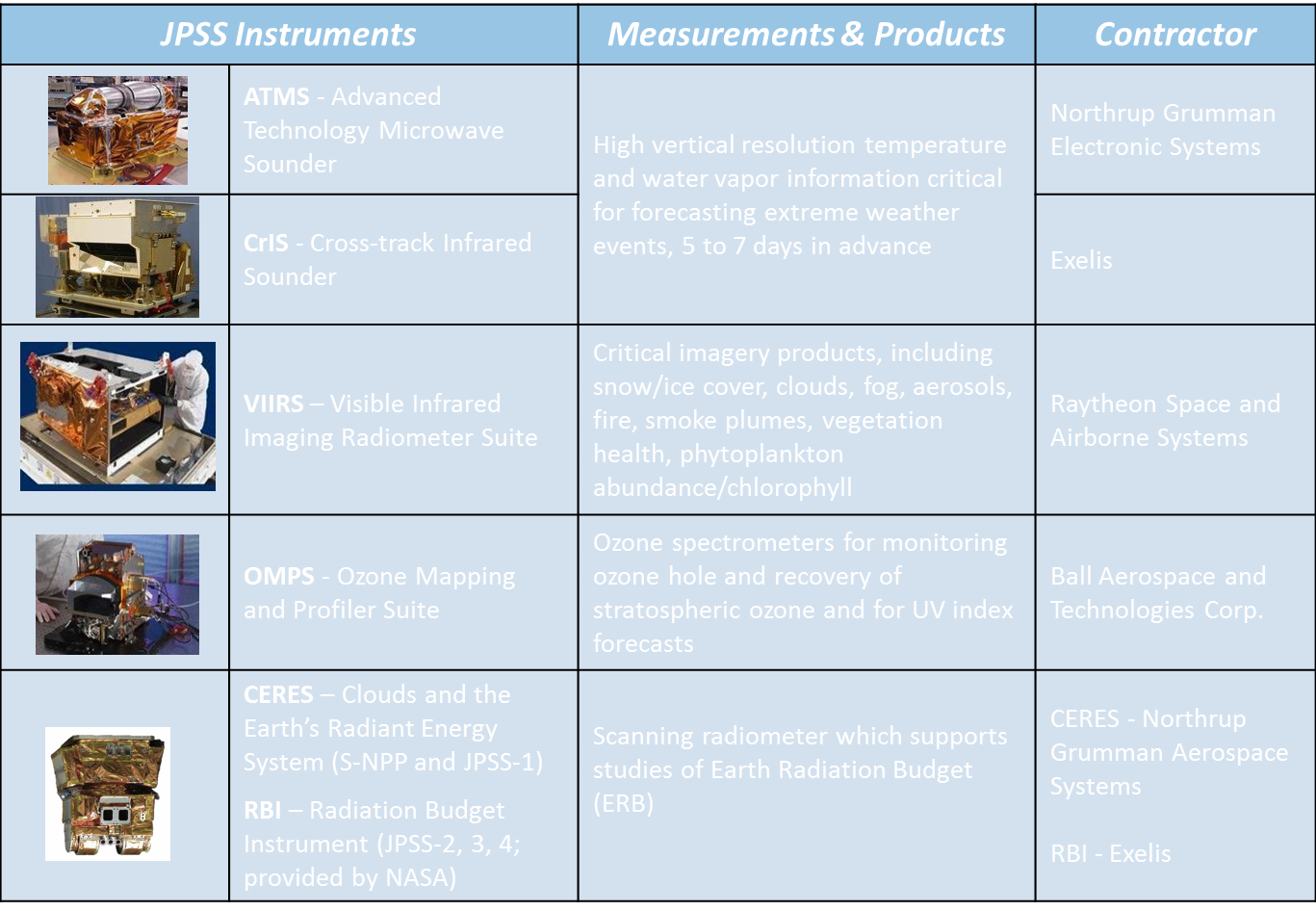 JPSS provides a wide range of capabilities
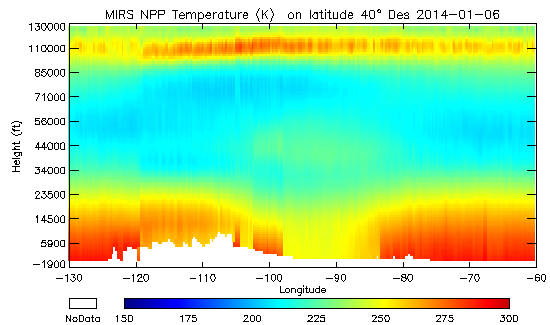 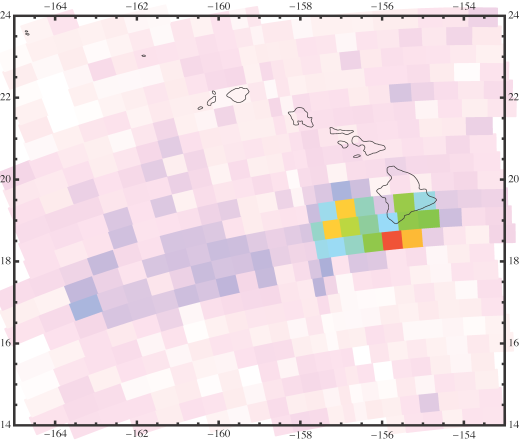 Microwave – provides temperature and moisture soundings in cloudy conditions and rainfall rates, sea ice, snow, surface temperature

Infrared – provides high vertical resolution temperature and moisture soundings in clear and  cloud corrected regions; atmospheric chemistry  - CO, CH4, SO2, … and cloud products

Visible (day & night) and Infrared Imagery (including deep blue channels) – chlorophyll, cloud imagery, cloud products,  SST, Active Fires, Smoke, Aerosols, land products, Snow, Ice,
        oil spills… at exceptional resolution/global     	coverage

UV  -  ozone -  Aerosols over bright surfaces, SO2 plumes, NOx (air quality)…
Temperature X-Section Polar Vortex
OMP- Volcano SO2 degassing
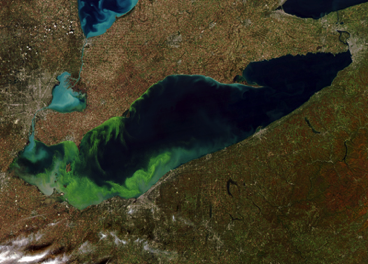 Algae in Lake Erie
DNB Ice detection
OMPS Aerosols from Fires
The ‘Pyrosphere’ and its Atmospheric Effluents
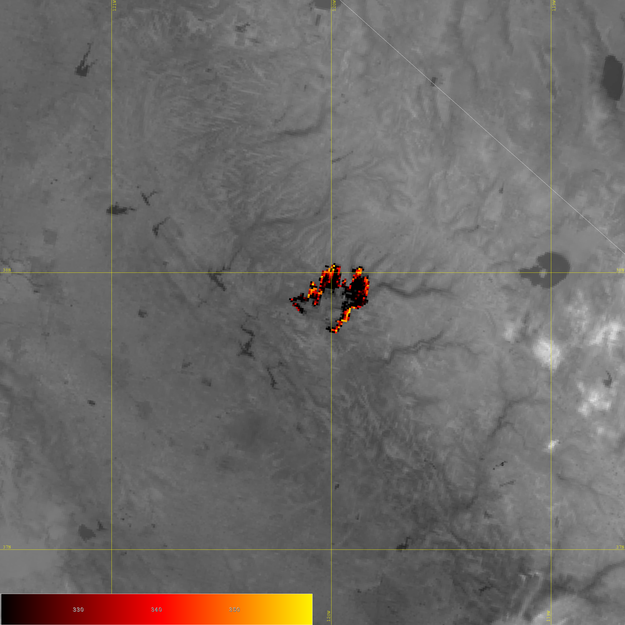 3.7 m
Rim Fire, California
20-31 Aug 2013
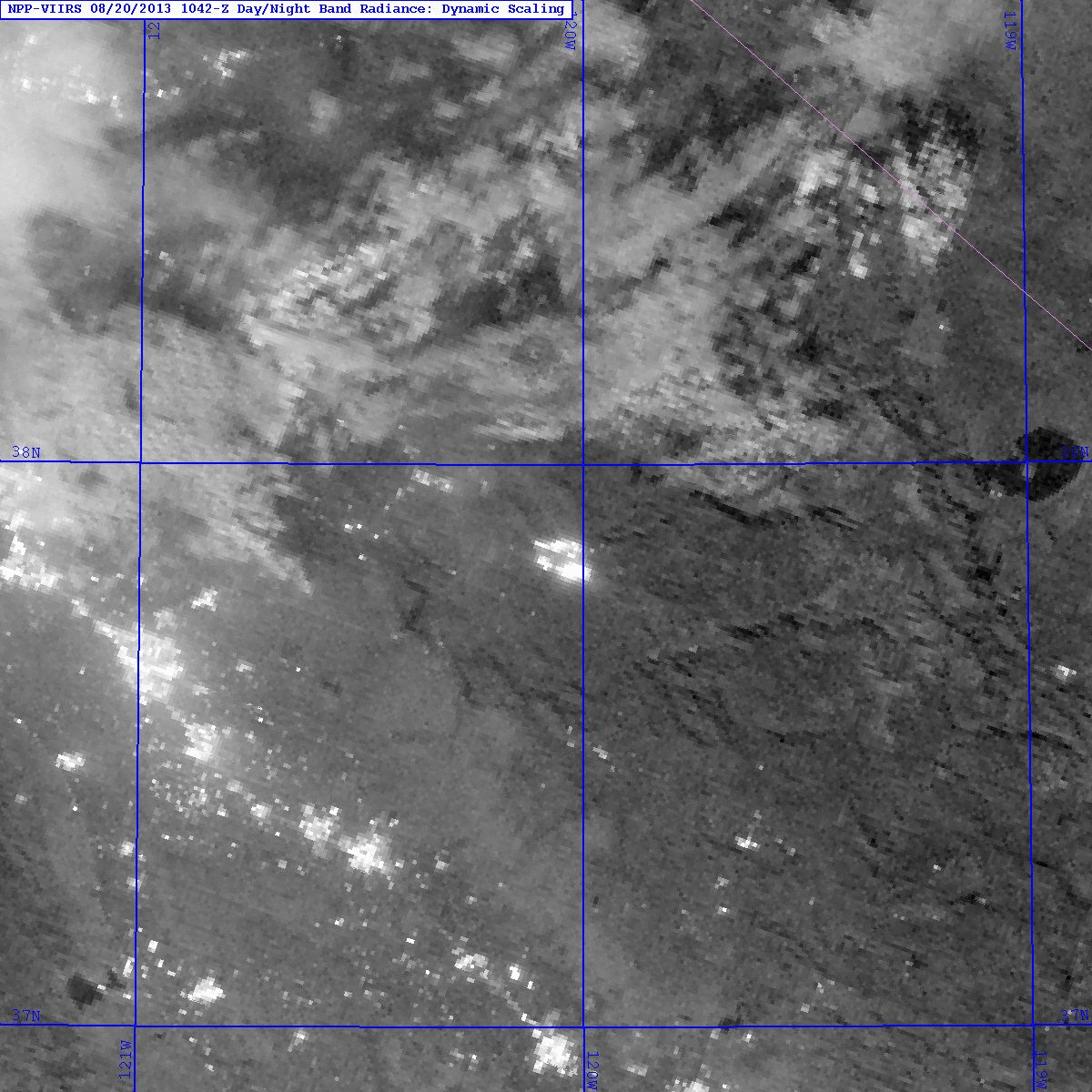 DNB
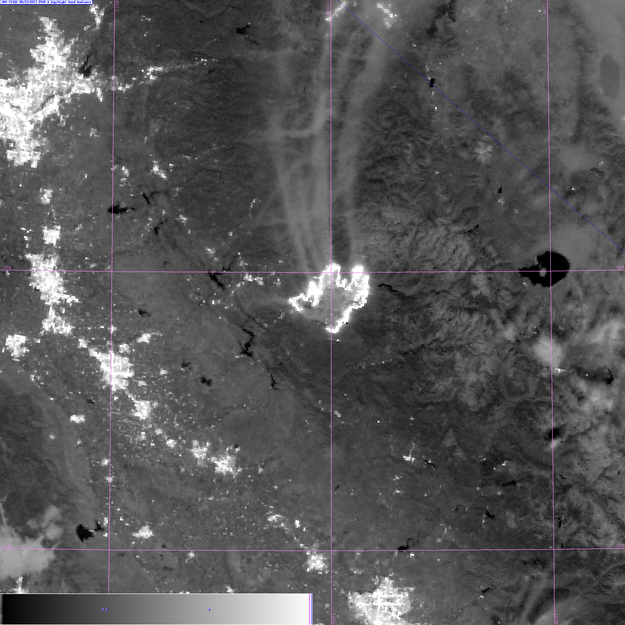 Etna, Sicily
17 Nov 2013 0109 UTC
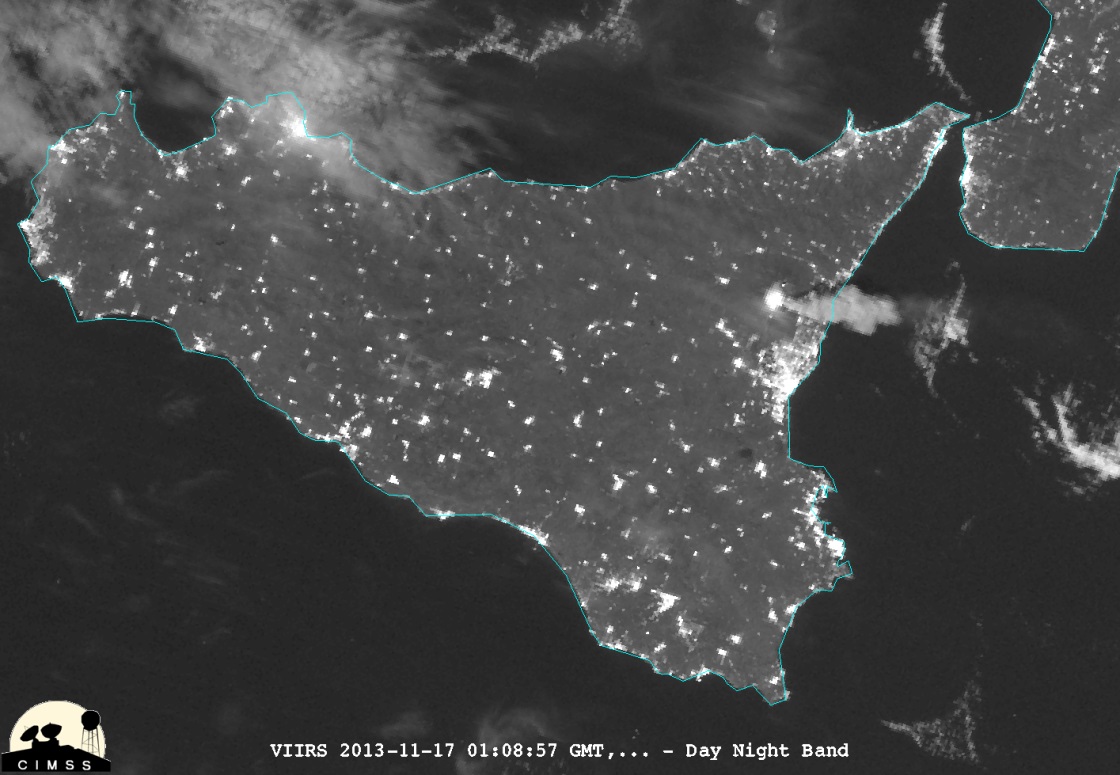 California
Rim Fire
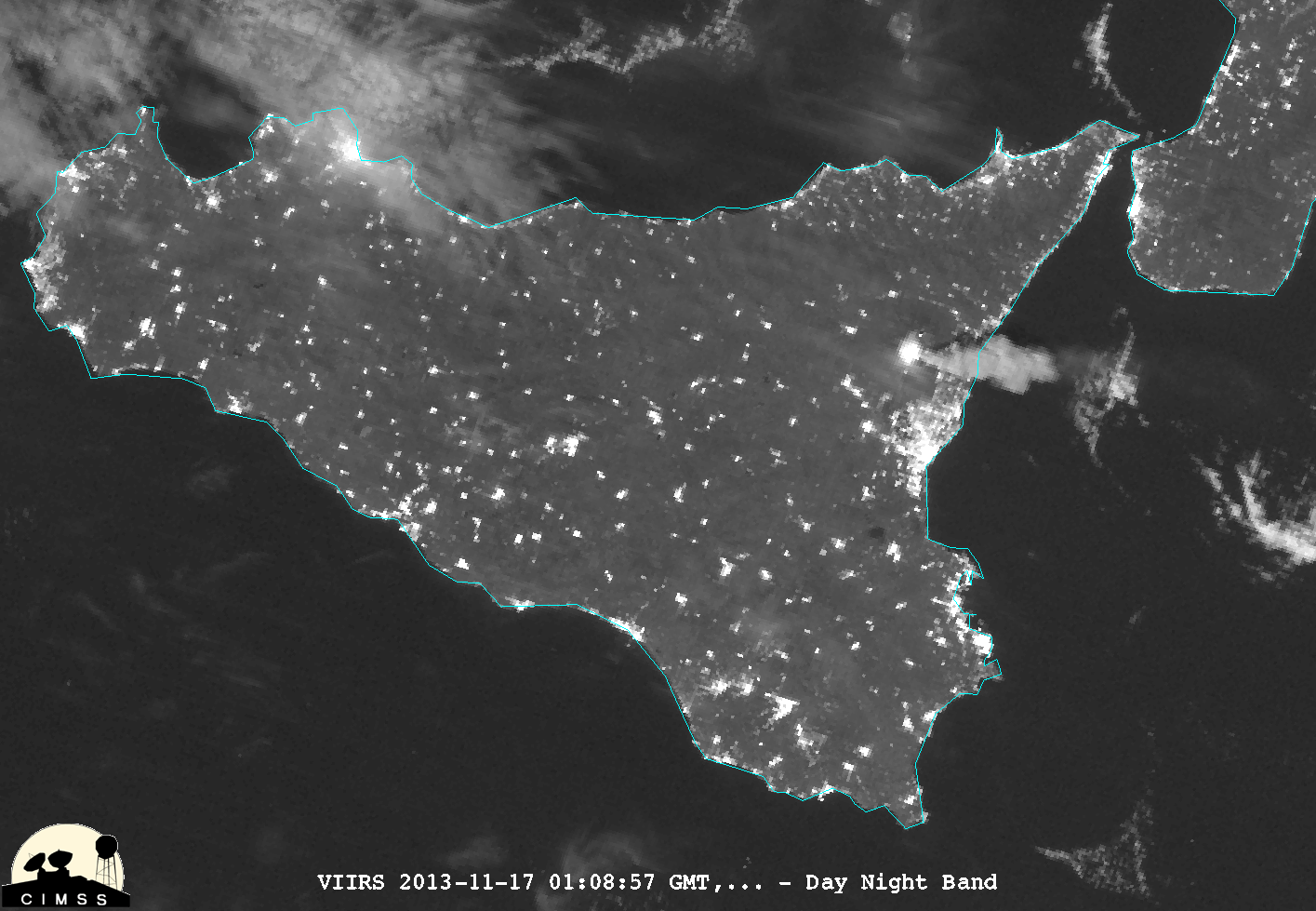 Low-level
Ash plume
Complementary information on ash/smoke particles having weak IR signatures.
S-NPP and JPSS Data Products
VIIRS (24)
ALBEDO (SURFACE)
CLOUD BASE HEIGHT
CLOUD COVER/LAYERS
CLOUD EFFECTIVE PART SIZE
CLOUD OPTICAL THICKNESS
CLOUD TOP HEIGHT
CLOUD TOP PRESSURE
CLOUD TOP TEMPERATURE
ICE SURFACE TEMPERATURE
OCEAN COLOR/CHLOROPHYLL
SUSPENDED MATTER
VEGETATION INDEX, FRACTION, HEALTH
AEROSOL OPTICAL THICKNESS
AEROSOL PARTICLE SIZE
ACTIVE FIRES
POLAR WINDS
IMAGERY
SEA ICE CHARACTERIZATION
SNOW COVER
SEA SURFACE TEMPERATURE
LAND SURFACE TEMP
SURFACE TYPE
CrIS/ATMS (3)
ATM VERT MOIST PROFILE
ATM VERT TEMP PROFILE
CARBON (CO2, CH4, CO)
OUTGOING LONGWAVE RADIATION
OMPS (2)
O3  TOTAL COLUMN
O3  NADIR PROFILE
SO2 and Aerosol Index
GCOM AMSR-2 (11)
CLOUD LIQUID WATER
PRECIPITATION TYPE/RATE
PRECIPITABLE WATER
SEA SURFACE WINDS  SPEED
SOIL MOISTURE
SNOW WATER EQUIVALENT
IMAGERY
SEA ICE CHARACTERIZATION
SNOW COVER/DEPTH
SEA SURFACE TEMPERATURE
SURFACE TYPE
ATMS (11)
CLOUD LIQUID WATER
PRECIPITATION RATE
PRECIPITABLE WATER
LAND SURFACE EMISSIVITY
ICE WATER  PATH
LAND SURFACE TEMPERATURE
SEA ICE CONCENTRATION
SNOW COVER
SNOW WATER EQUIVALENT
ATM TEMPERATURE PROFILE
ATM MOISTURE PROFILE

CERES(1)
RDRs
Data available through PDA , CLASS, and Direct Readout
Joint Polar Satellite System
6
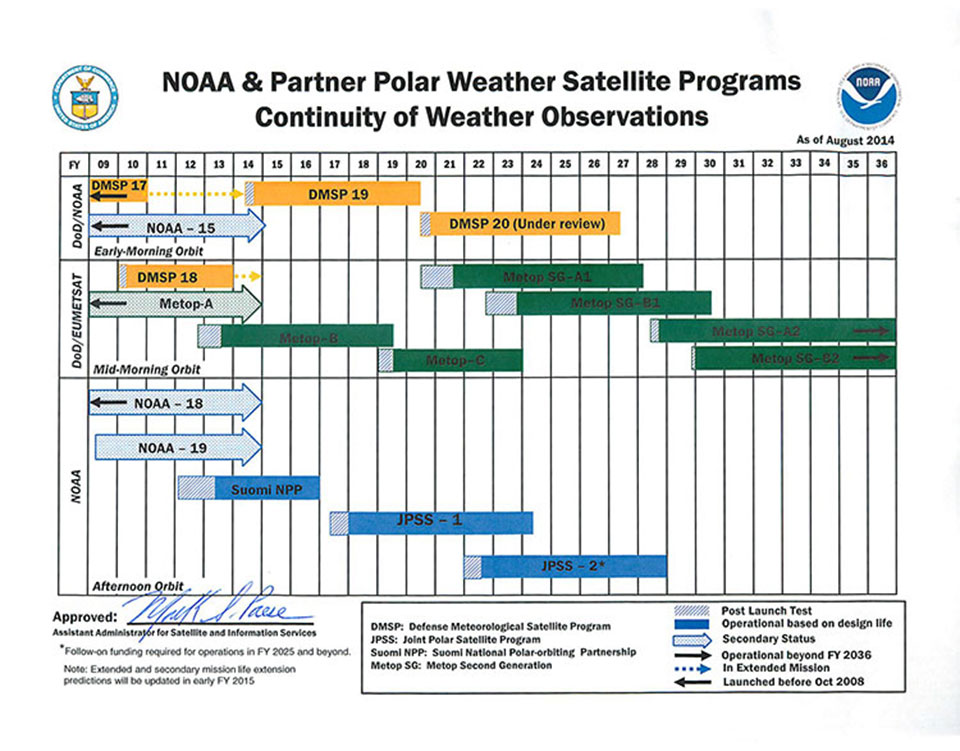 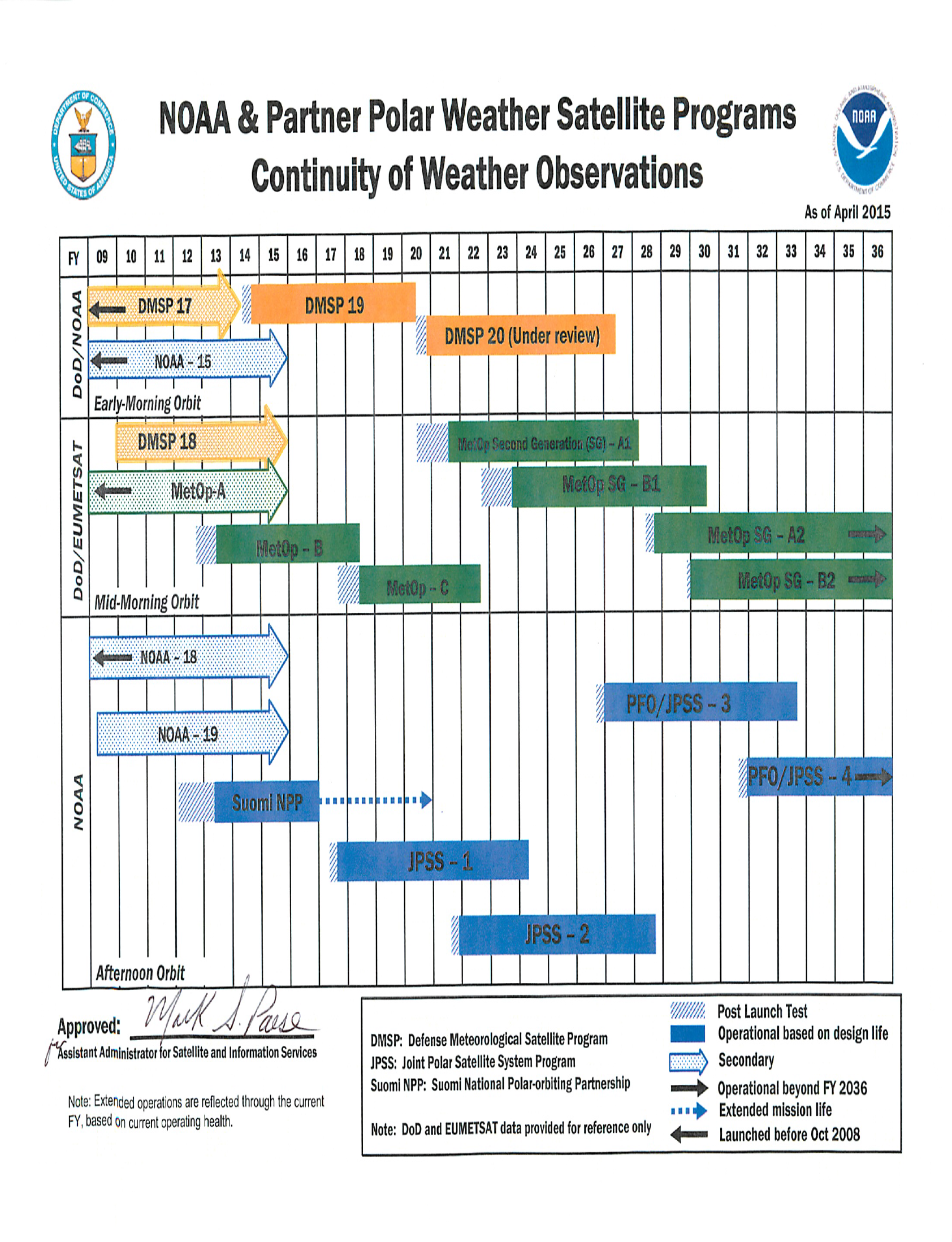 NOAA DB Network Antenna Sites funded through the Sandy Supplement
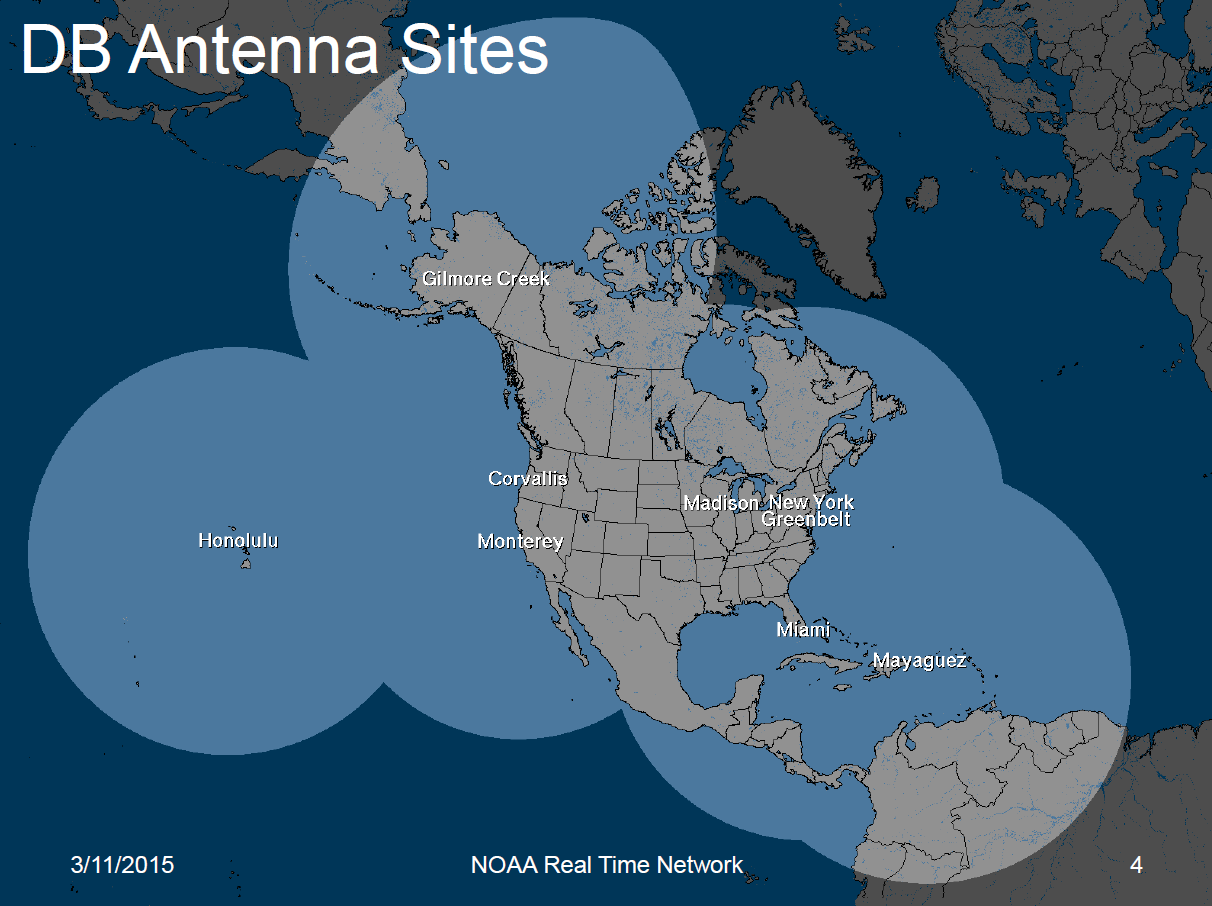 Currently antennas at Hawaii, Alaska, and Wisconsin, are being used routinely by weather forecast offices using AWIPS’s Local Data Acquisition and Dissemination (LDAD)) System
New EARS FY-3 Service (1/2)
Program StatusJPSS-1
Program Status
JPSS-1
CERES being 
attached to JPSS-1
spacecraft
Courtesy of Ball 
Aerospace
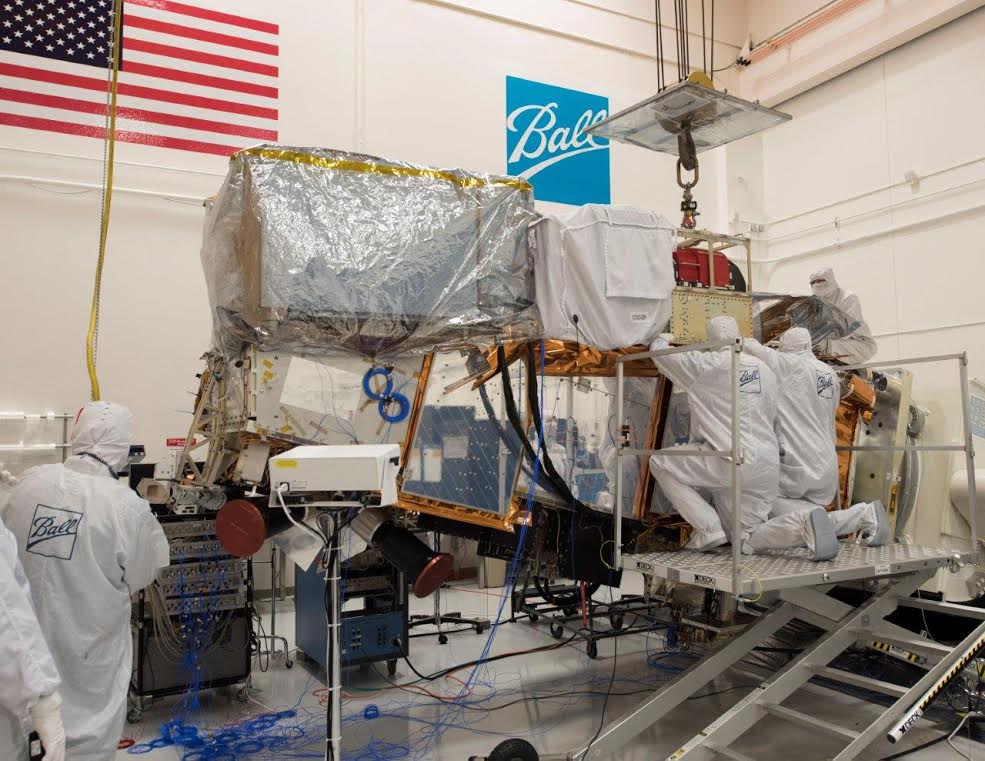 Spacecraft with CrIS, VIIRs, OMPS,  CERES integrated 
(Ball Aerospace)
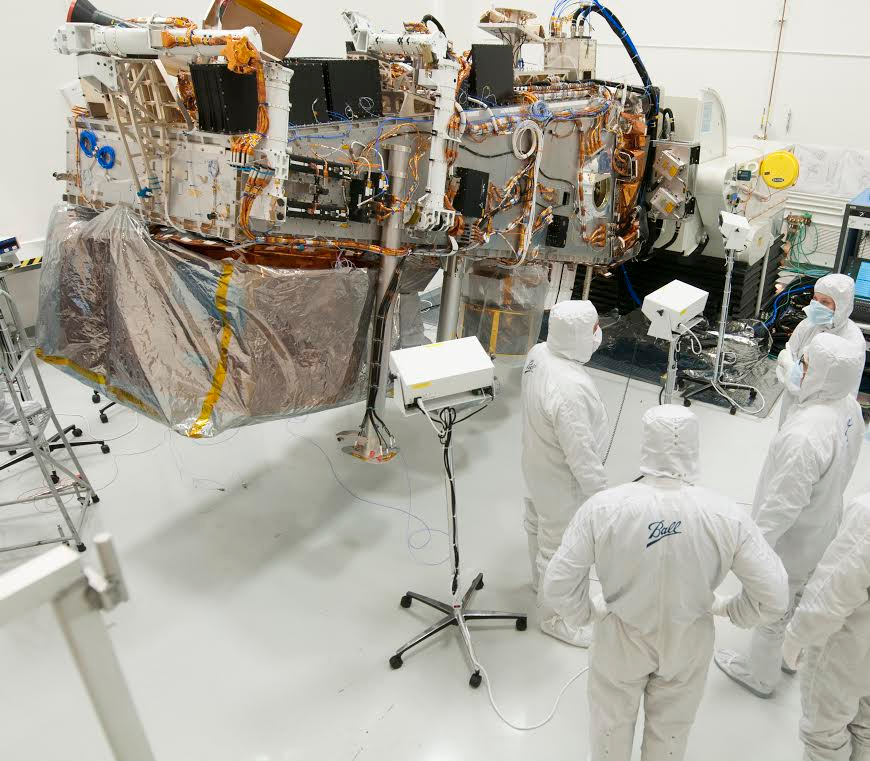 ATMS EDU integration
(Ball Aerospace)
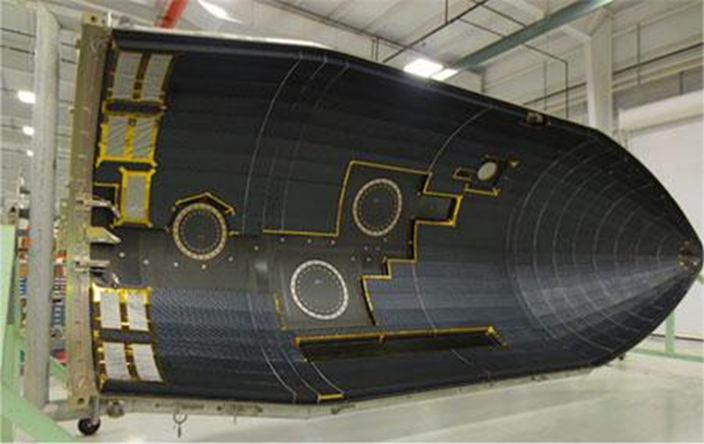 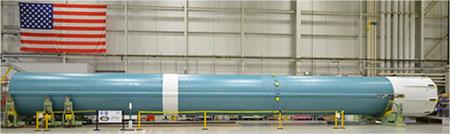 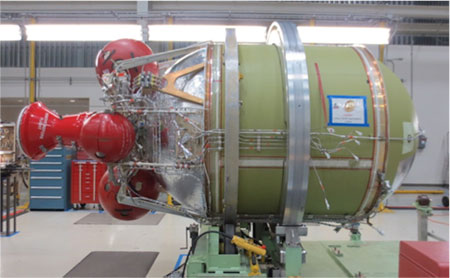 VIIRS Out of TVAC
Courtesy of Raytheon Co.
Delta II Fairing and Booster Assembly
(United Launch Alliance)
Delta II Second Stage
(United Launch Alliance)
[Speaker Notes: CERES image showing instrument being integrated to spacecraft
OMPS image showing instrument being integrated to spacecraft
VIIRS image of instrument before it enters TVAC testing]
JPSS Proving Ground & Risk Reduction Program
The JPSS Proving Ground and Risk Reduction program’s primary objective is to maximize the benefits and performance of NPP/JPSS data, algorithms, and products for downstream operational and research users (gateways to the public) through:


Engaging users to enhance/improve their applications through the optimal utilization of JPSS data.

Education, Training and Outreach 

Facilitating transition of improved algorithms to operations. 

Detailed characterization of data attributes such as uncertainty (accuracy and precision) and long-term stability 

Provides user feedback to the cal/val program
Significant amount of NOAA operational use of SNPP data has been made
 possible through JPSS PGRR and Direct Readout
FY15 & 16 Call for Proposals
New JPSS PGRR Call for Proposals was released on December 2, 2014.
Call focuses on 13 initiatives
Over 130 Letters of Intent were received.
New projects will be selected by the JPSS PGRR Executive Board (with feedback from relevant users and stakeholders) in March/April
11
PGRR Initiatives  About 40 proposals selected so far out of 87 full proposals out of 136 LOIs
Aerosol Data Assimilation
Fire and Smoke 
River Ice and Flooding
Atmospheric Sounding Applications 
NWP impact studies (via HRRR and GFS) and other critical weather applications 
OCONUS and NCEP Service Centers AWIPS Initiative 
Cryosphere Initiative 
Land Data Assimilation 
Ocean and Coastal 
Atmospheric Chemistry 
Hydrology 
Innovation
Training
12
Aerosol Data Assimilation (1)
Improve the use of VIIRS and OMPS aerosol products in operational models at NWP centers or developmental models at partner agencies that have defined pathways to transition to NWP centers. 
Make use and demonstrate the value of VIIRS aerosol optical depth, aerosol (smoke, dust, volcanic ash) detection, and OMPS UV Aerosol Index products in improving forecasts.
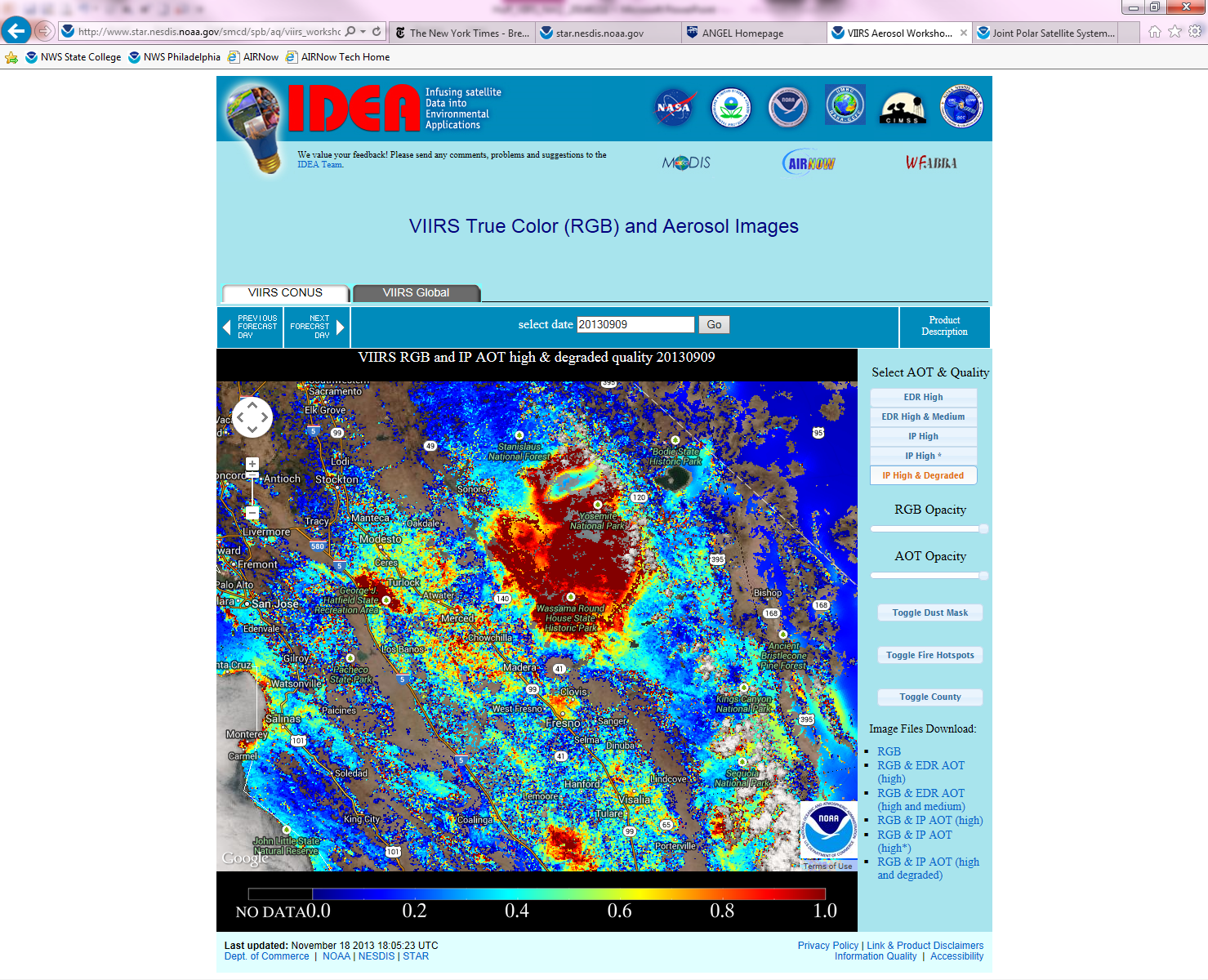 13
Fire and Smoke (4)
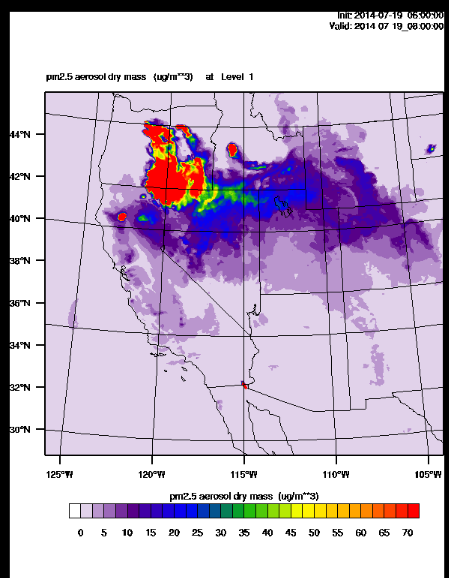 Makes use of the VIIRS active fire location, fire radiative power and aerosol optical depth, and potentially OMPS derived aerosols to predict fire movement and dispersion of  smoke using high spatial resolution and timely forecast models
Products focus on determining the current location of a fire and gathering as much information as possible  on its history.
Example of HRRR Smoke Product
14
Status of SNPP VIIRS Aerosol Products
At  NOAA Comprehensive Large Array-data Stewardship System (CLASS):

Intermediate Product (IP)
0.75-km pixel
AOT (550 nm); valid range: 0-2
Aerosol Particle Size Parameter
AMI (Aerosol Model Information)
quality flags
Environmental Data Record (EDR)
6-km cell aggregated from 8x8 IPs filtered by quality flags
AOT (10 M bands + 550 nm)
APSP (over-land product is not recommended!)
quality flags
0.75 km
SM  (not recommended)
quality flags
At NOAA/NESDIS/STAR

Gridded 550-nm AOT EDR
regular equal angle grid: 0.25°x0.25°
only high quality AOT EDR is used
AOT EDR Product Maturity: Validated
SNPP VIIRS Day and Night Band (DNB) information on night time smoke plume detection and fire hot spots that are not visible in the day.  Allows for overnight plume tracking.
Current Air Quality Applications
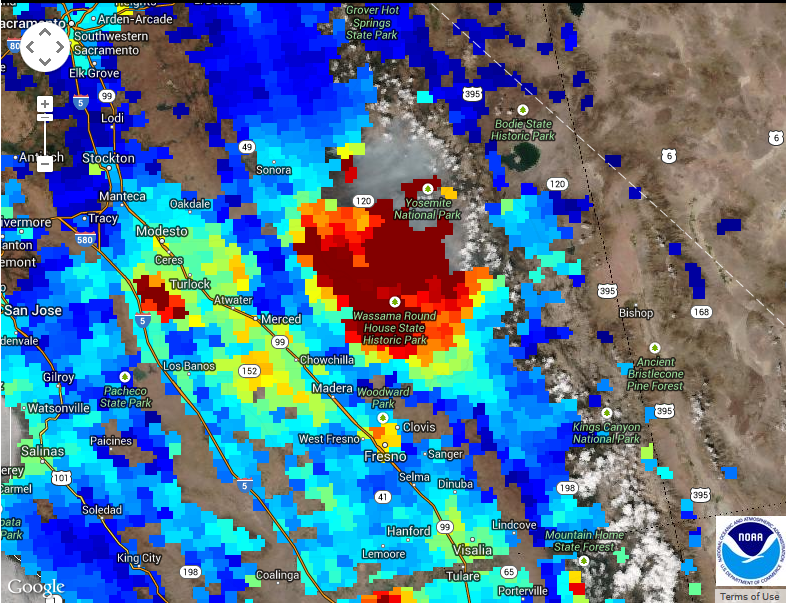 SNPP VIIRS Day and Night Band for California Rim Fire
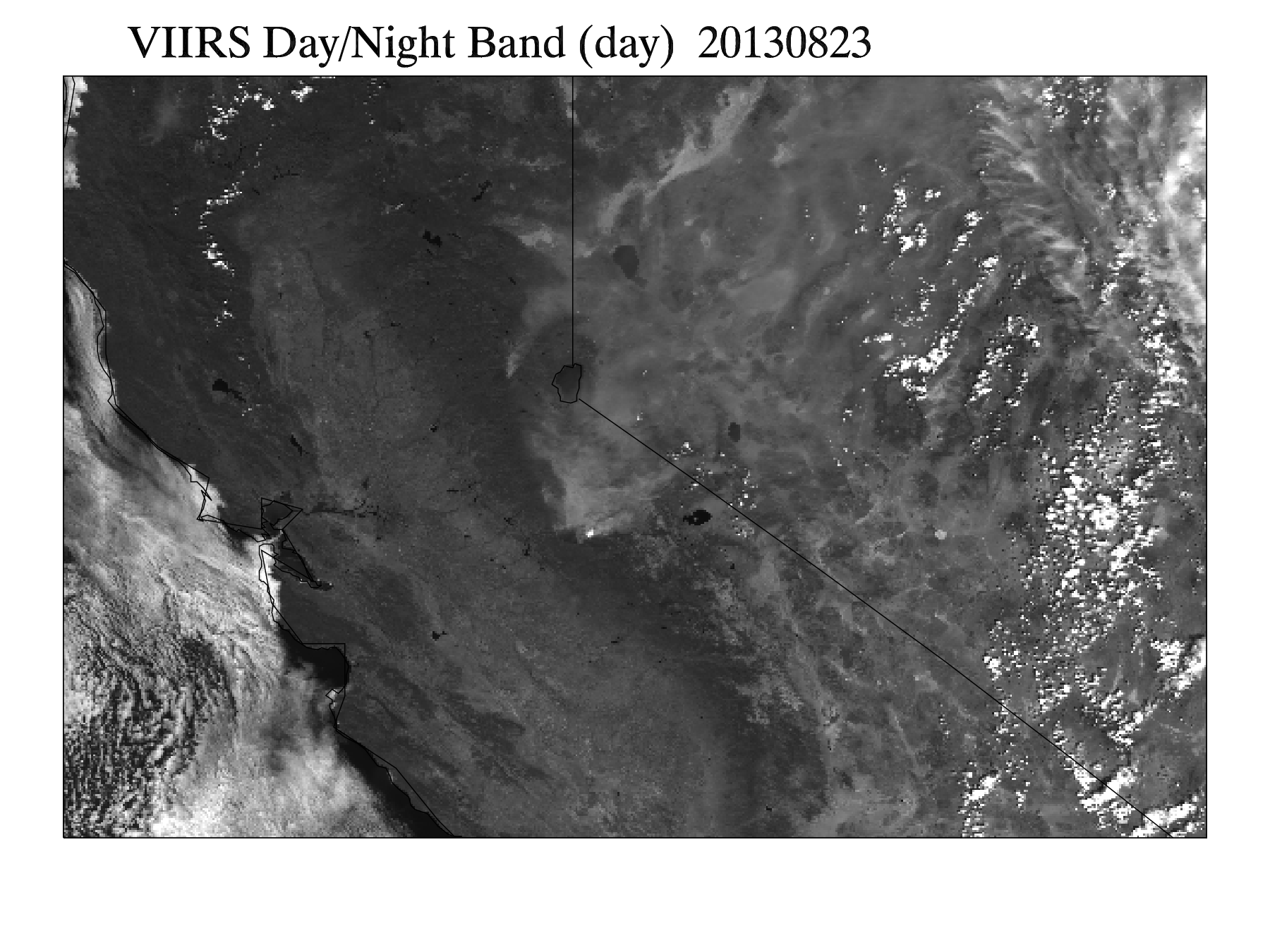 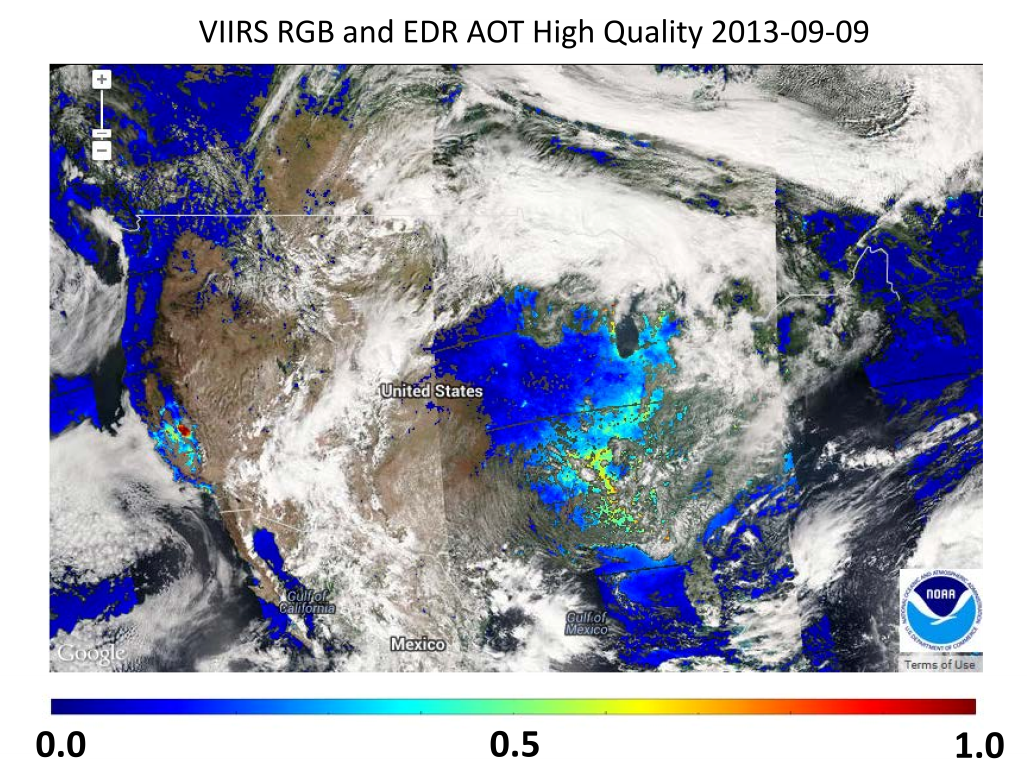 SNPP VIIRS Aerosol Optical Thickness forCalifornia Rim Fire
Day
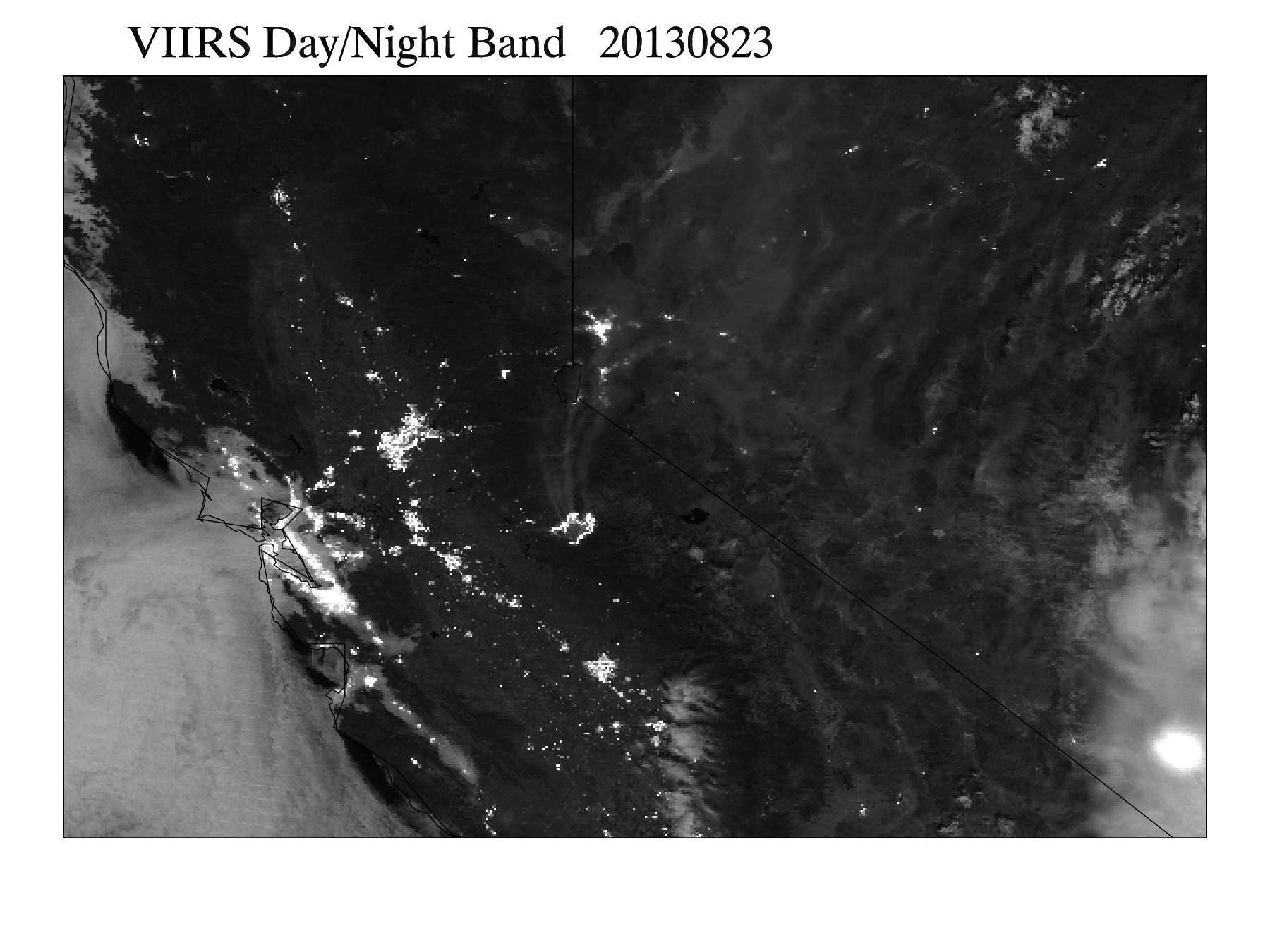 Night
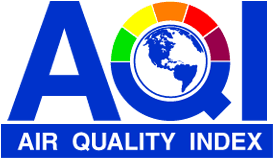 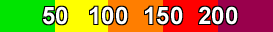 Current Air Quality Applications
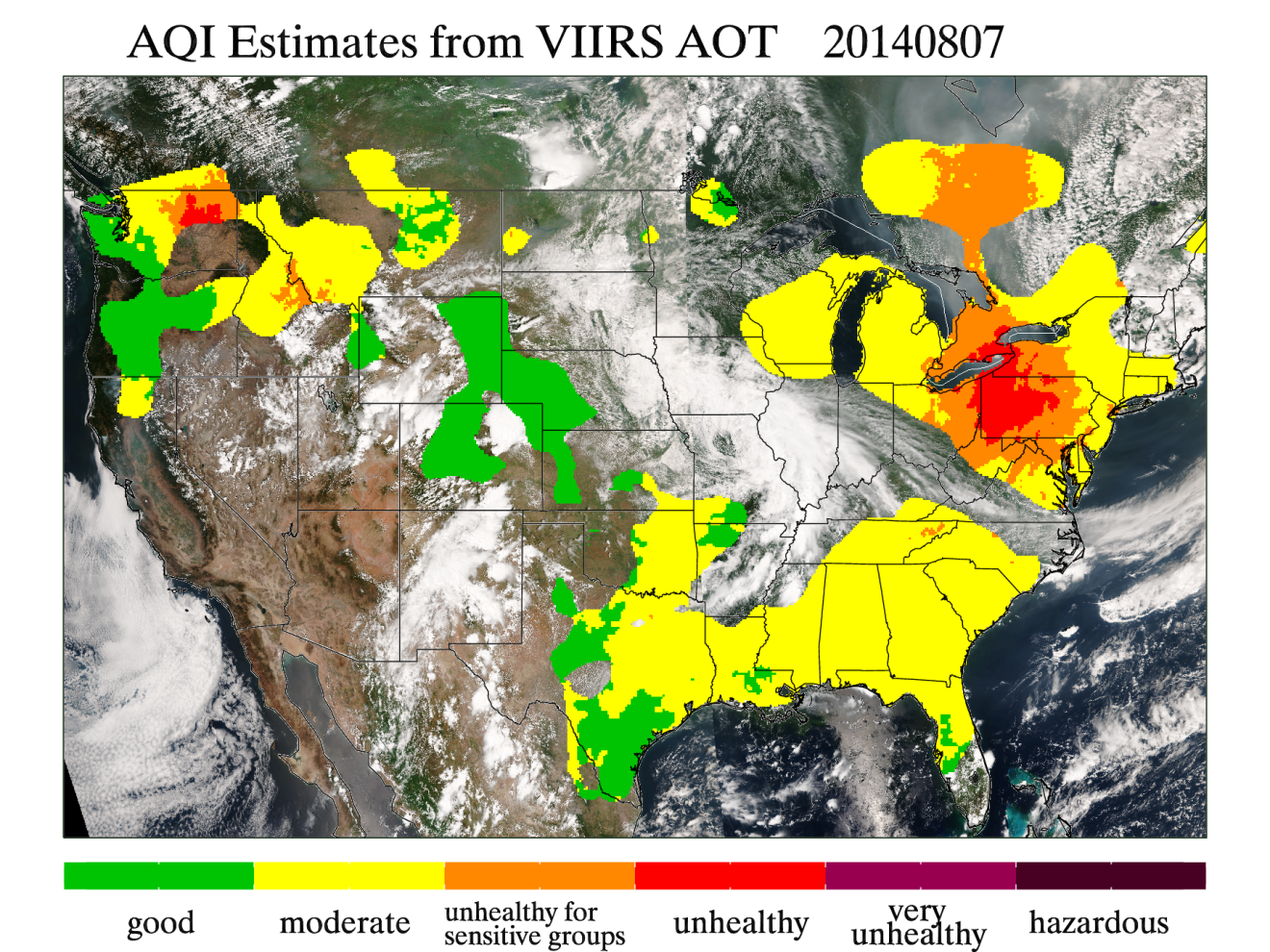 Aerosols from natural (fires, volcanic eruptions, dust storms) and man-made (cars, industry) sources are harmful to human health. More than 3 million premature deaths globally per year*.
EPA ground monitors not dense enough to provide monitoring and warnings for 40 million people living in rural areas in the US.
Satellite data help  fill the spatial gaps
Air Quality Index (AQI) for August 7, 2014 from SNPP VIIRS
NESDIS satellite-derived air quality products used in Environmental Protection Agency (EPA) Air Quality Index (AQI) forecasts.  Currently using Aqua/Terra MODIS with plans to transition to SNPP VIIRS.  AQI derived for August 7, 2014 using SNPP VIIRS aerosol optical thickness is shown above as an example.
*Global Disease Burden project by Lim et al., The Lancet, 2012
Current Air Quality Applications
Pixel level AOT clearly shows smoke plumes from different fires including the small ones.
EDR AOT looks pixelated with smoke plumes not very obviously visible
High spatial resolution valuable for operational forecasters
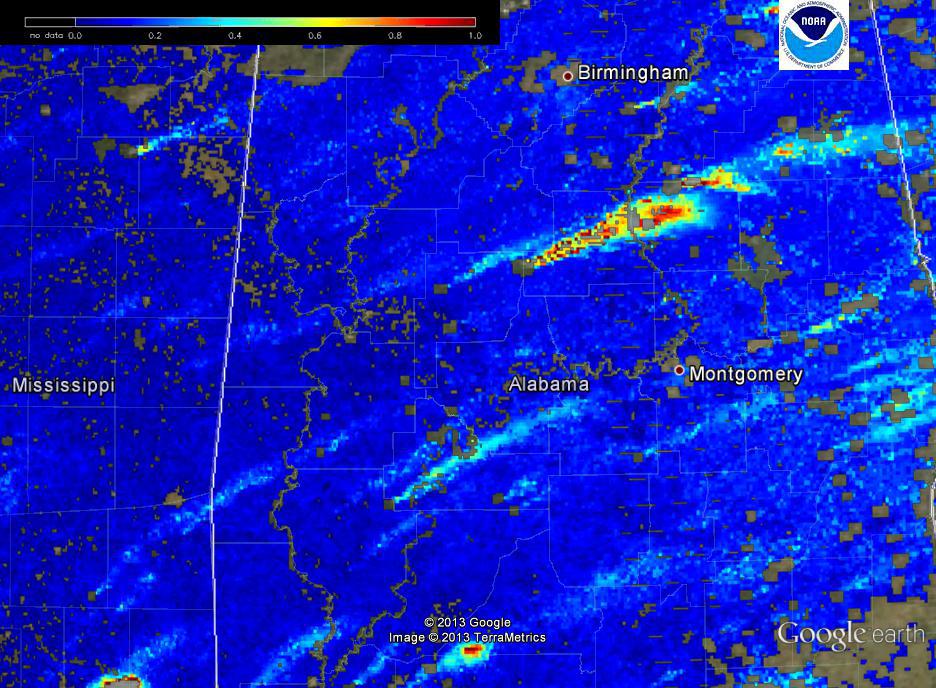 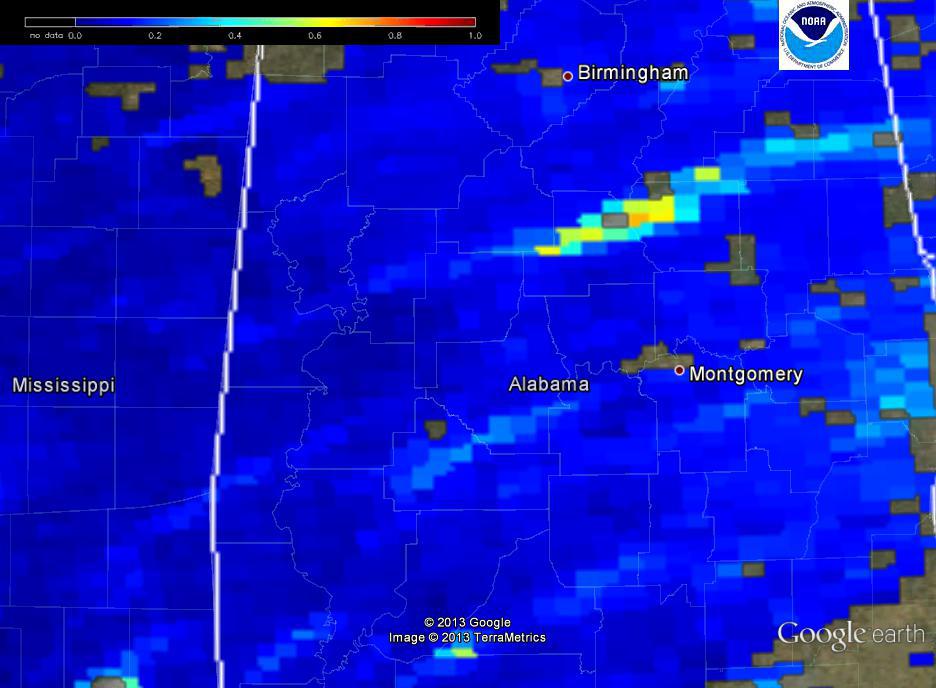 IP High quality (750 m)
EDR High quality (6 km)
Future Capabilities
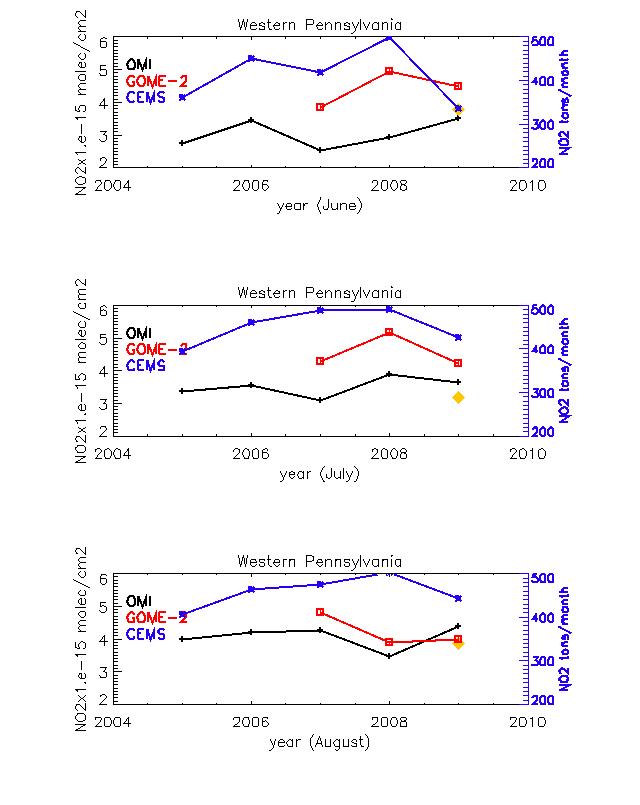 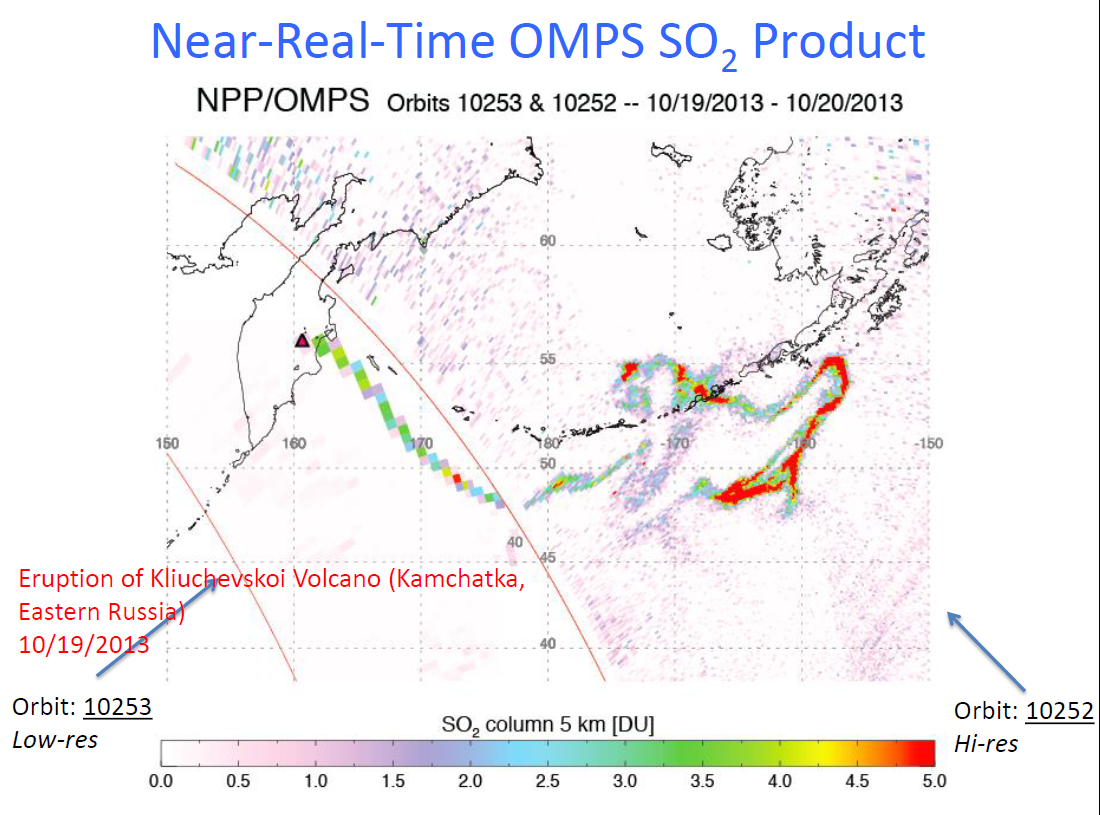 NOAA GOME-2 NO2 data provided to NASA for NOx emissions trending work. OMPS and GOME-2 on operational platforms will extend the data into the next few decades.
image from OMPS science team
OMPS SO2 and NO2 retrievals will bring additional capabilities supporting the community needs for hazards (volcanic ash/SO2) monitoring and tracking anthropogenic emissions
Sensor Synergy
Combine VIIRS and OMPS radiances to generate aerosol indices that can clearly separate smoke, dust, urban/industrial aerosol
July 16, 2014
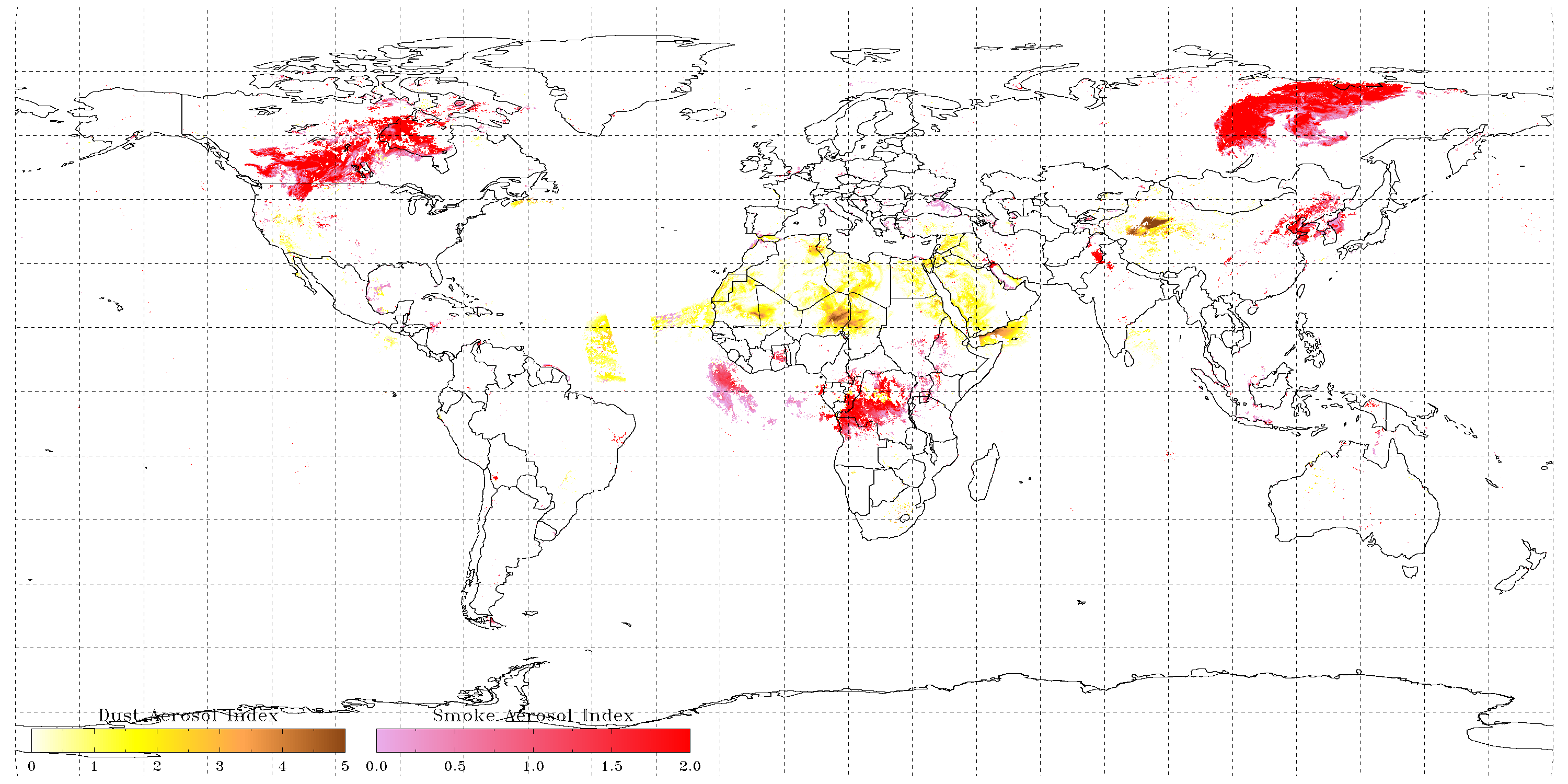 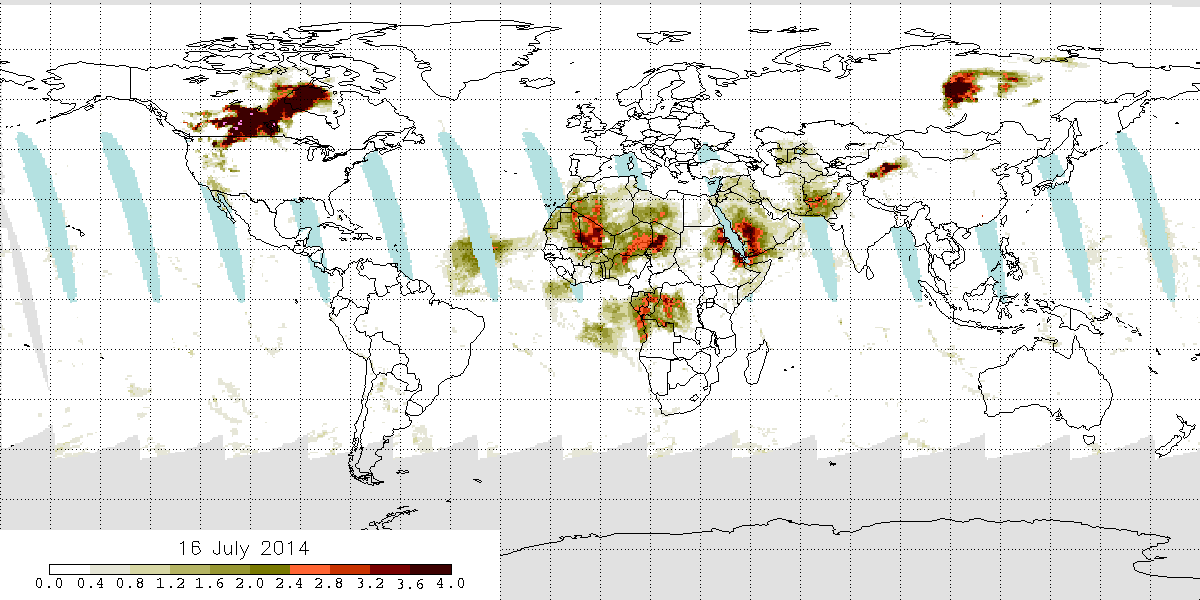 image from NASA/PEATE
OMPS: Aerosol Index separates absorbing aerosol (dust and smoke) from scattering aerosol (sulfate aerosol).
VIIRS: Aerosol Index separates dust and smoke but urban haze (sulfate aerosol) can be mis-identified as smoke
Sensor Synergy
GEO-LEO/GEO-GEO
Common algorithms across Advanced Baseline Imager (ABI) instruments flying on multiple geostationary satellites and VIIRS instruments on JPSS
Aerosols
Biomass burning emissions
Fires/Fire Radiative Power
Uniformity required for these products that are used to initialize models that forecast aerosols and air quality.  
Product generation from direct broadcast (DB) data
Use of multiple sensors in decision support systems (e.g., use of DNB to monitor night-time smoke plume transport)
NOAA Cal/Val web:  VIIRS aerosol information and gridded AOT
http://www.star.nesdis.noaa.gov/smcd/emb/viirs_aerosol/index.php
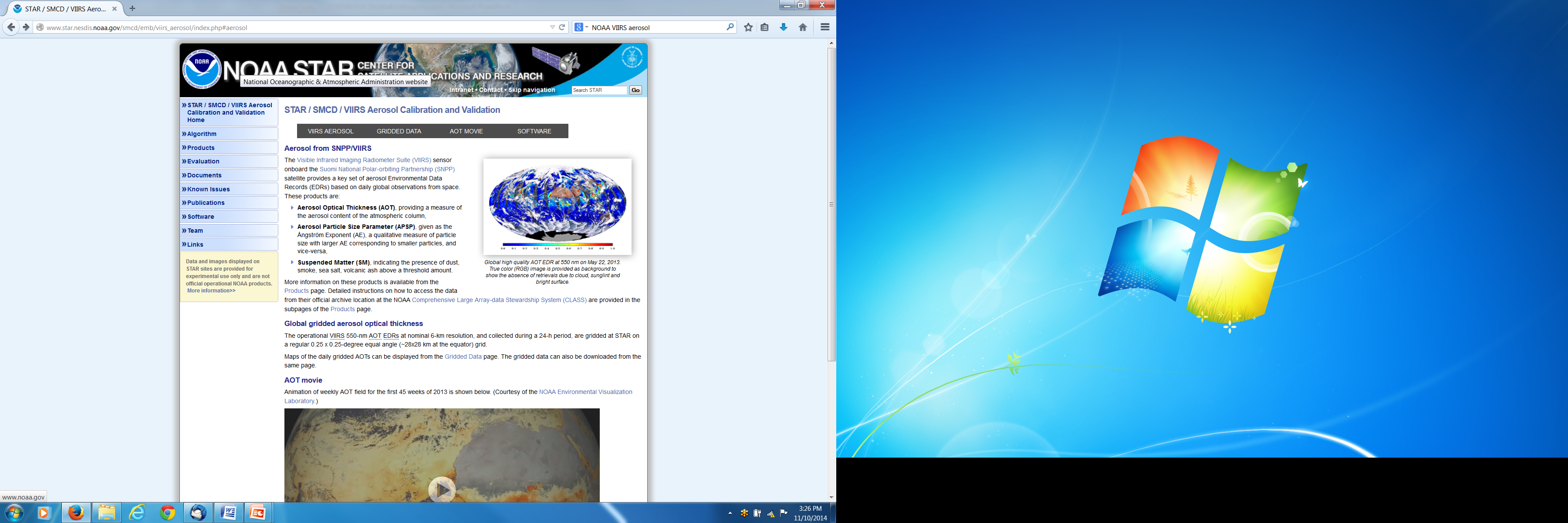 Products page has a link to FTP site for data download
Document links to ATBD, user’s guide, etc.
Software to display VIIRS aerosol products and convert data to MODIS-like EOS HDF format are available for download
Latency for daily global gridded product availability is 1-2 days
22
22
Summary
The JPSS Proving Ground program is working with NOAA users to further promote the use of SNPP data for operational use.
Use of fire location and radiative power in regional fire and smoke models
Assimilation of VIIRS aerosols and land products in NCEP global models
Assimilation of VIIRS snow fraction and ATMS snow information in hydrological models.
Better utilization of CrIS/ATMS soundings by  forecasters 
Improved use of VIIRS, ATMS and AMSR-2 for nowcasting imagery.
Better assimilation of CrIS in NCEP models
Use of CrIS and ATMS is regional models via direct broadcast
23
Want to learn more?
2013 and 2014 Annual Science Digests are available
Join our monthly JPSS Science Seminars http://www.jpss.noaa.gov/science-seminars.html 
Check out the JPSS Website http://www.jpss.noaa.gov/science.html
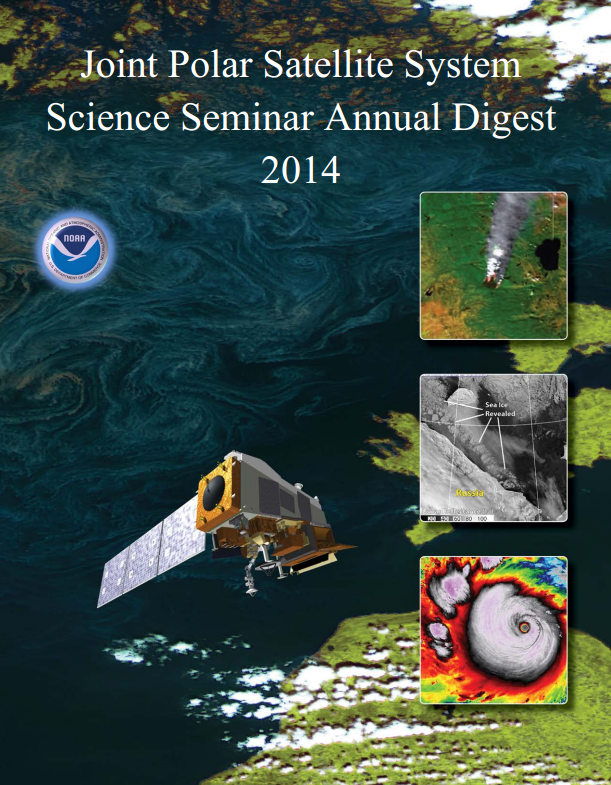 24
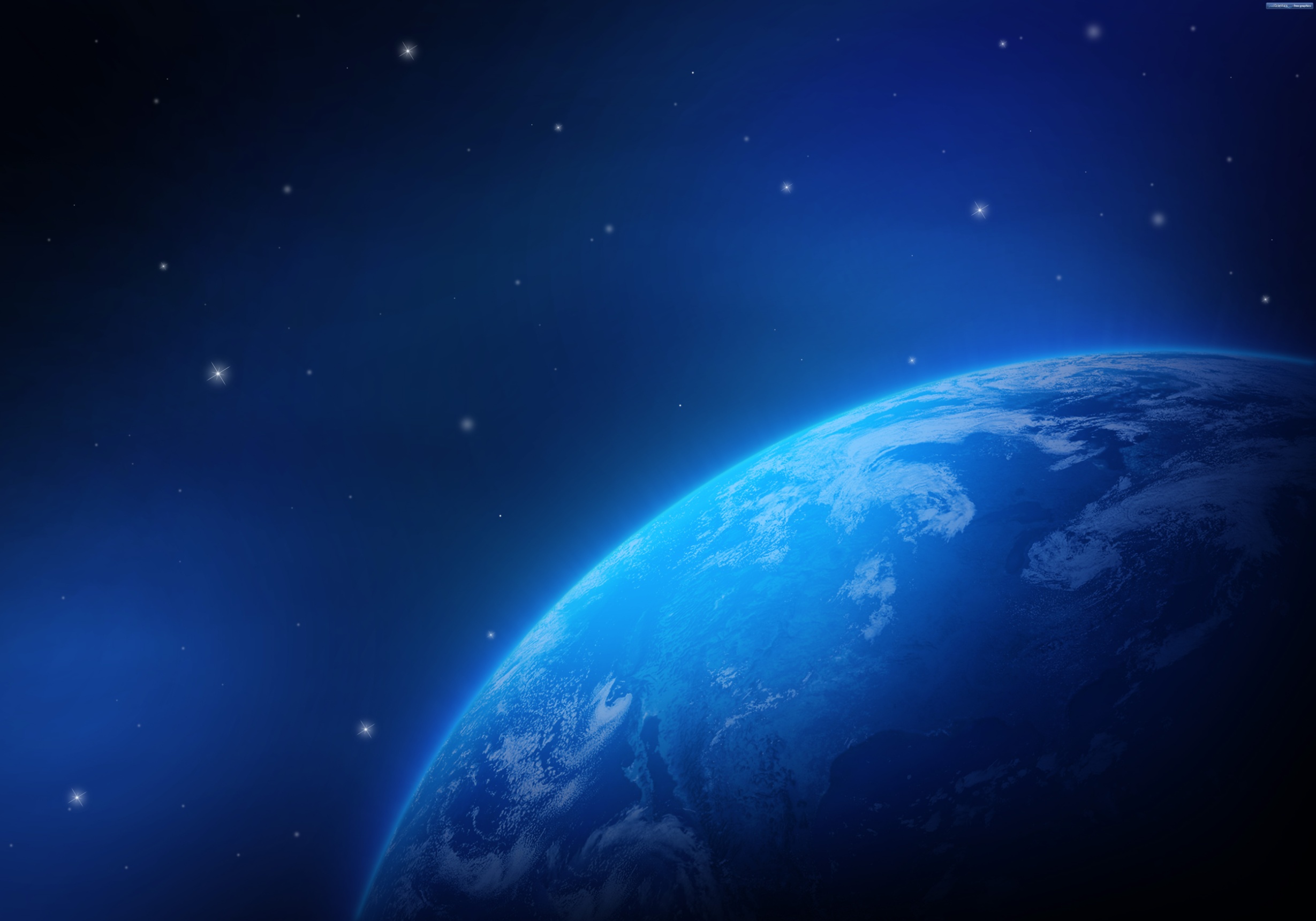 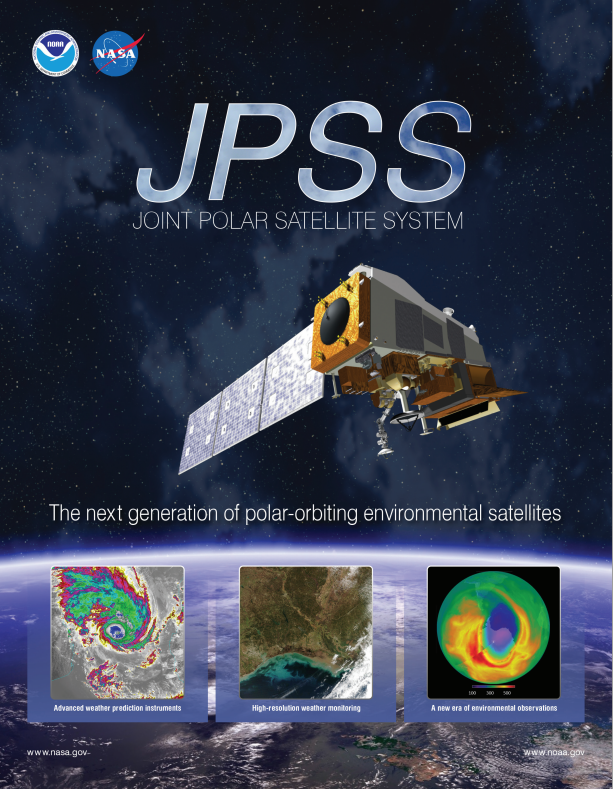 Thank you!
Click to edit Master text styles
Second level
Third level
Fourth level
Fifth level
Click to edit Master title style
Click to edit Master text styles
Second level
Third level
Fourth level
Fifth level
Click to edit Master title style
For more 
information visit 
www.jpss.noaa.gov
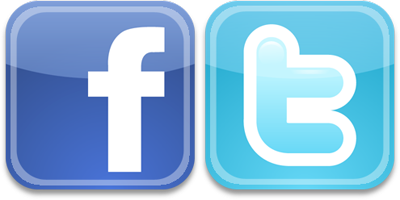 /NOAANESDIS
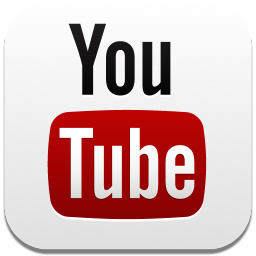 /NOAASatellites
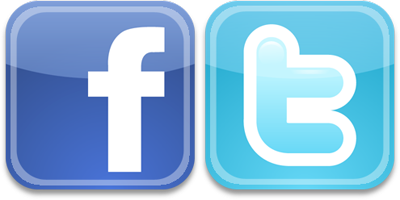 @NOAASatellites
25
25
25
25
3/23/2015